학신가
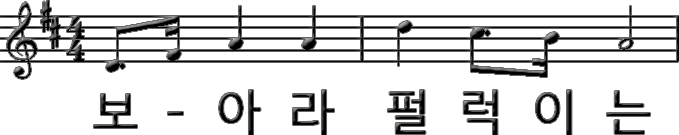 1.
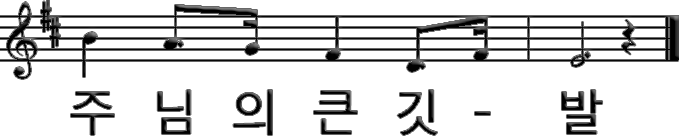 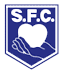 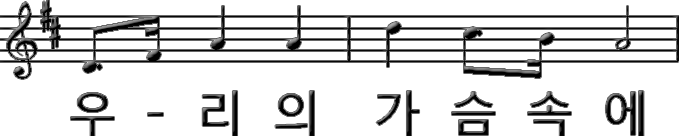 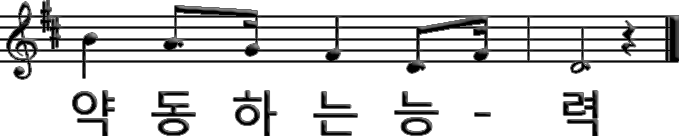 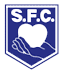 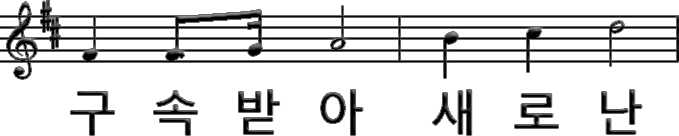 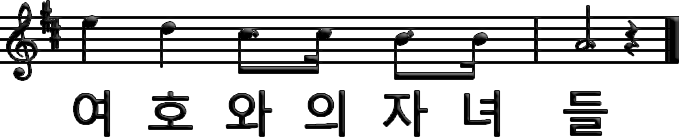 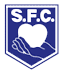 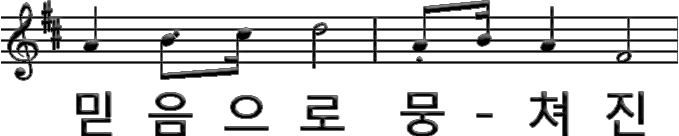 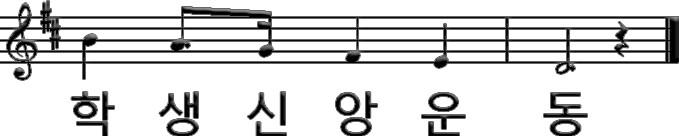 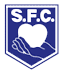 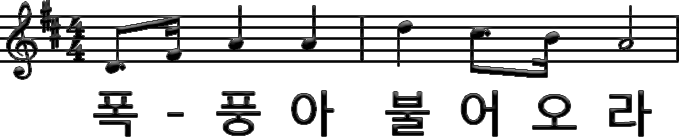 2.
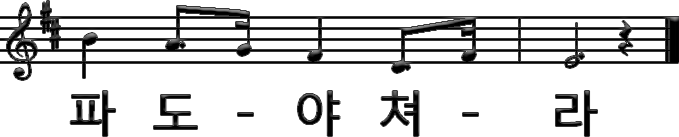 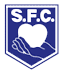 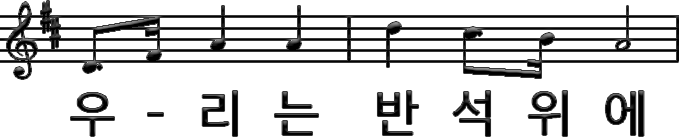 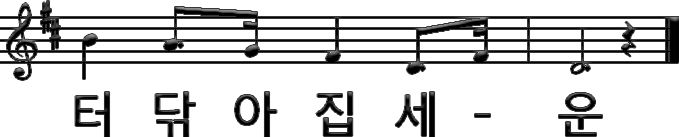 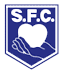 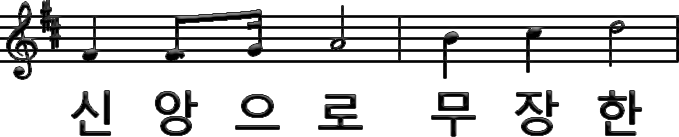 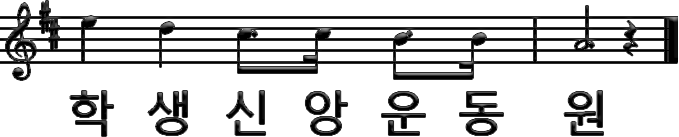 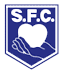 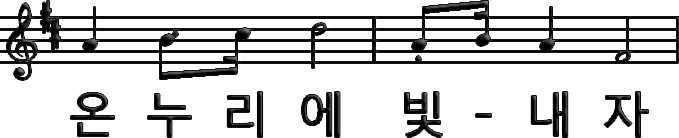 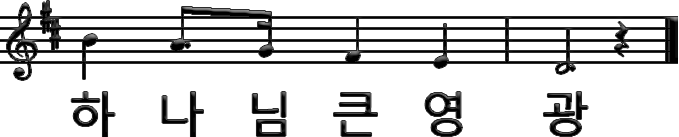 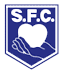 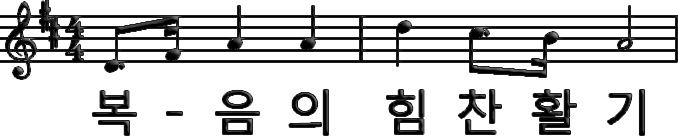 3.
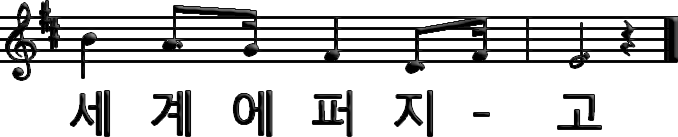 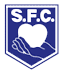 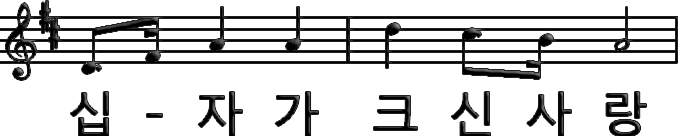 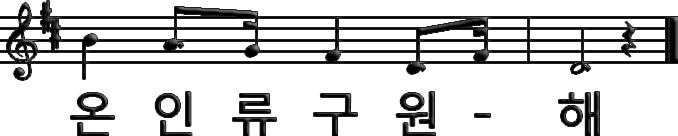 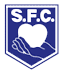 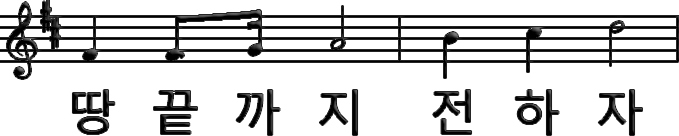 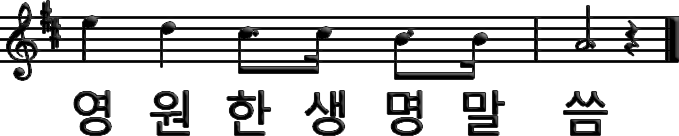 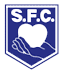 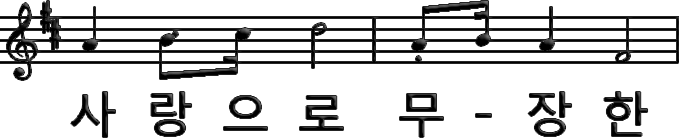 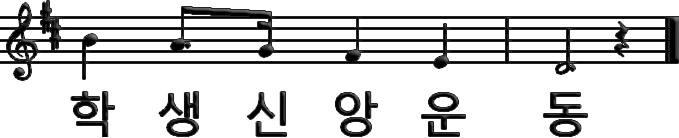 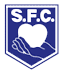